Dažādu rīku izmantošana datu iegūšanai par savu īpašumu un to apstrāde
13.05.2021
Mērķauditorija
Meža īpašnieki, kuri:
Neizmanto kādus no «lielajiem» pakalpojumu sniedzējiem.
Zina, kas ir Meža valsts reģistrs.
Platības ir līdz dažiem tkst.ha.
Izmantotās tehnoloģijas
VMD ĢIS https://gis.vmd.gov.lv 
QGIS https://qgis.org/en/site/ 
Qfield (Android) https://qfield.org/ 
iGIS https://apps.apple.com/us/app/igis/id338967404 
Intra Maps Roam:
Informācija https://roam-docs.readthedocs.io/en/latest/ 
Lejuplāde https://github.com/roam-qgis/Roam/releases 
Open drone map https://www.opendronemap.org/
Pieejamie dati
VMD:
Inventarizācija  https://www.vmd.gov.lv/valsts-meza-dienests/statiskas-lapas/-meza-inventarizacija-/vmd-gis-meza-inventarizacijas-failu-struktura?nid=1851#jump 
Medību kolektīvu informācija
DAP https://ozols.gov.lv/pub
Servisi
LĢIA https://www.lgia.gov.lv/lv/wms-servisi 
LVM Geo https://www.lvmgeo.lv/dati 
Silavas geoserver https://silava.forestradar.com/geoserver/silava/wms 
LU https://www.geo.lu.lv/petnieciba/kartes/datu-servisu-lietosana/
GISNET https://www.gisnet.lv/gisnet/dati/
Pieņēmi
Valsts institūciju datiem ir kopēja datu struktūra
Īpašnieks ir tiesīgs savus datus pieprasīt un saņemt
MĪB varētu:
Izveidot vietni, krātuvi, kurā varētu ielikt brīvai lietošanai sagatavotos ĢIS programmu projektus, sagataves, aprakstus.
Izveidot vietni dronu datu bezmaksas montēšanai.
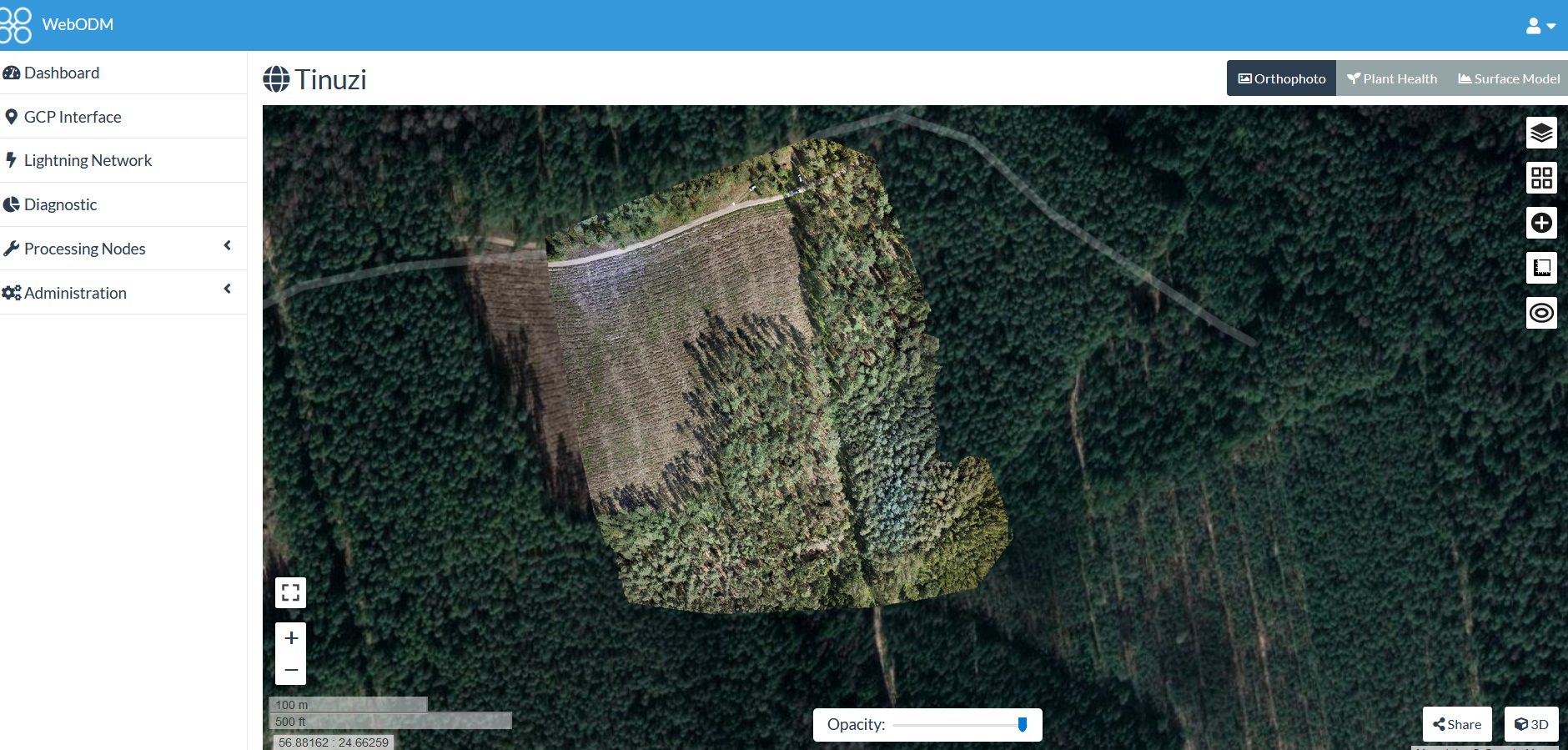